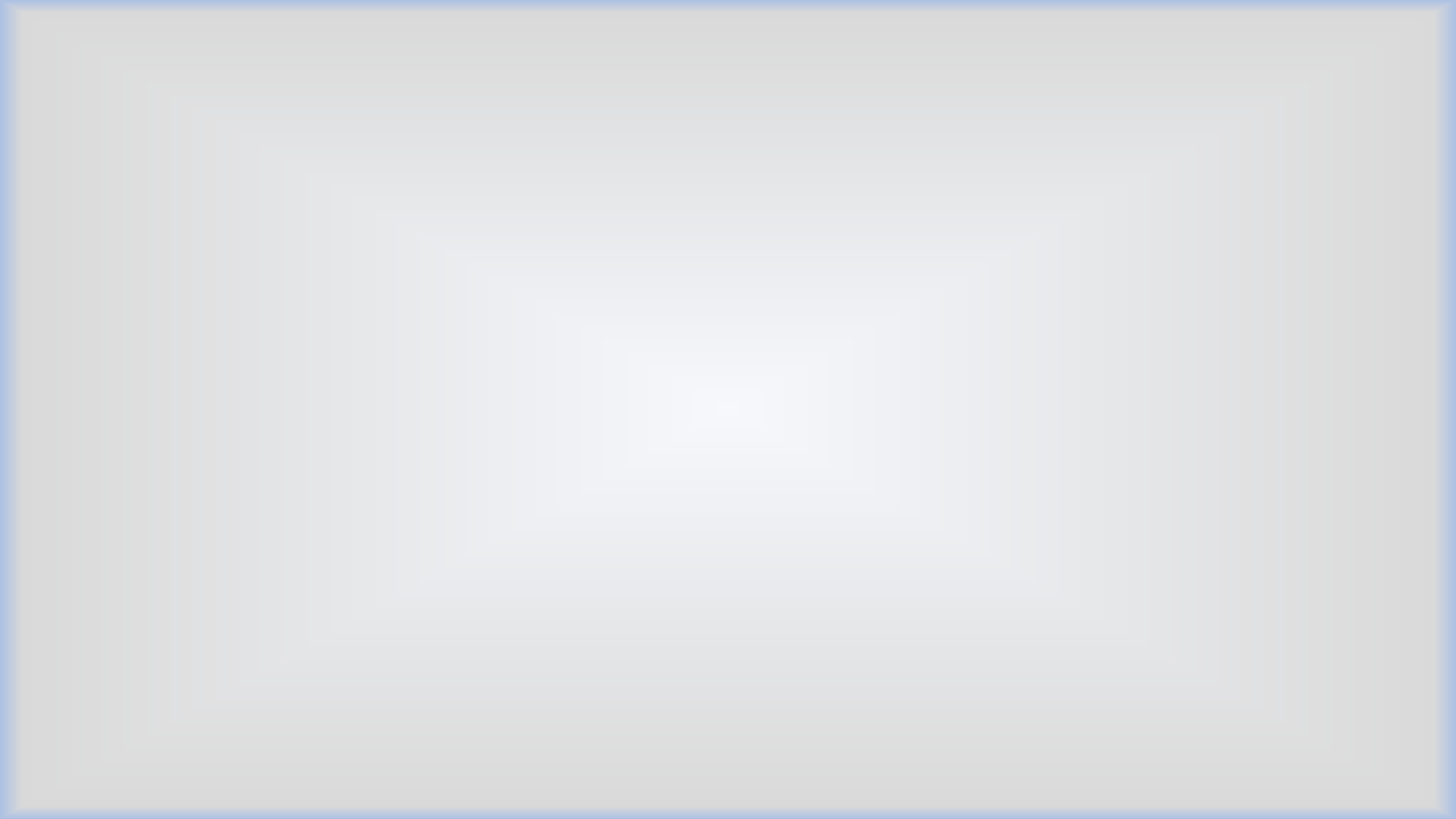 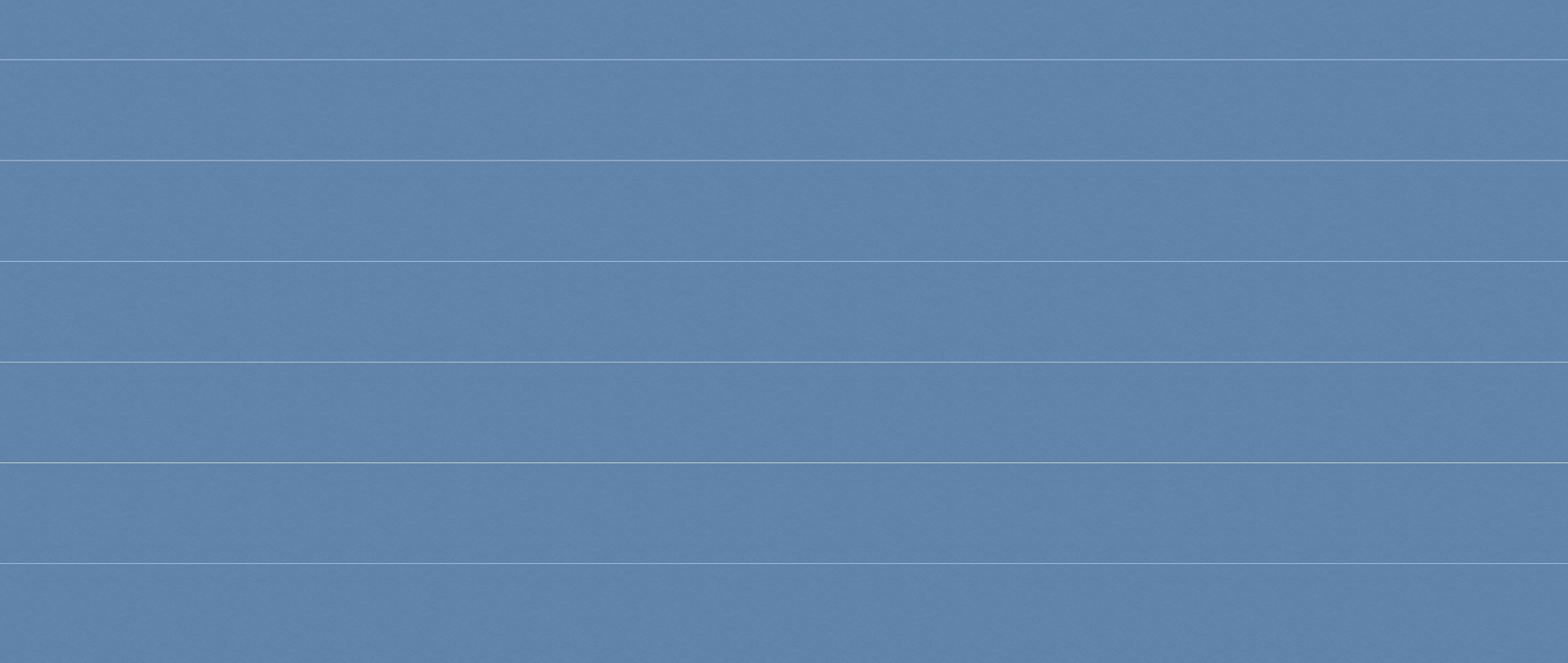 Progetto Zeraim in collaborazione con il Collegio Rabbinico Italiano
PARASHAH VAYETZÈ
LA PARASHAT HASHAVUA COME VEICOLO PEDAGOGICO PER LA COSTRUZIONE DI  UN'IDENTITÀ
Bereshit	27,42 – 45
Bereshit	28, 1 – 4
Bereshit 28, 10 – 22
Rav Roberto Della Rocca
23 NOVEMBRE 2020
ASCOLTA LA LEZIONE
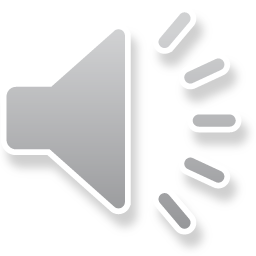 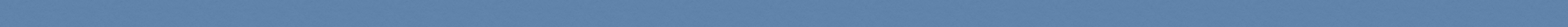 USCITA NON FUGA. USCIRE DA UNA SITUAZIONE DIFFICILE NON E’ FUGGIRE.  OGNI ANNO USCIAMO DALL’EGITTO, NON FUGGIAMO.
Yaakòv si trova in un  momento di particolare  solitudine e paura perché sta  fuggendo da suo fratello  Esàv per andare verso un  altro avversario, suo zio  Lavàn.	Eppure il testo ci  dice che Yaakòv uscì da Beer  Sheva, il luogo dove era  giunto suo nonno Avrahàm e  dove si erano insediati i suoi  genitori, per	dirigersi verso  Charàn, proprio quel posto  da cui Avrahàm era partito  per il suo percorso di  crescita.
YAAKÒV CI INSEGNA LA NECESSARIETÀ	DI RIPERCORRERE A  RITROSO	L'ITINERARIO FATTO DA SUO NONNO AVRAHÀM
Uscendo dalla casa paterna  per fuggire da suo fratello  e per cercare moglie,
Yaakòv comprende che
l’incontro/scontro con  Esàv deve	essere  affrontato  preventivamente in una  prospettiva sua interna.
LA SFIDA SI GIOCA SUL FUTURO  PIUTTOSTO CHE SUL PASSATO
Yaakòv deve	confermare a se  stesso che l’elezione ricevuta non è  il prodotto di un inganno e  neppure di un dono irrevocabile e  incondizionato
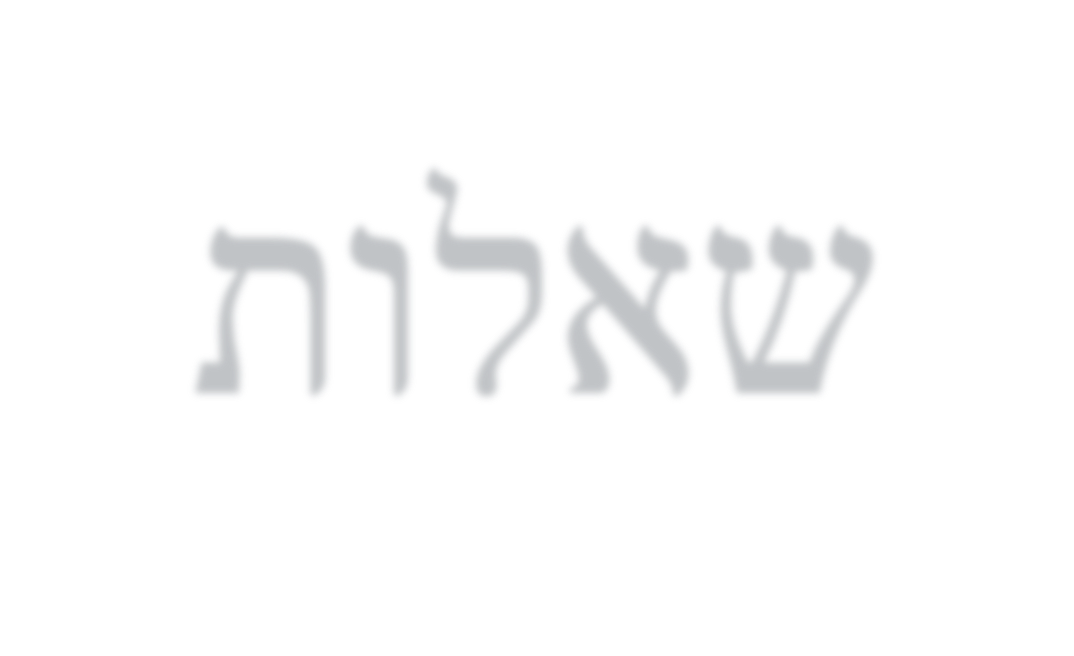 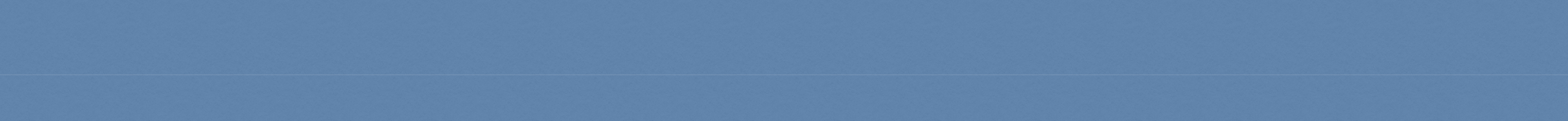 תול
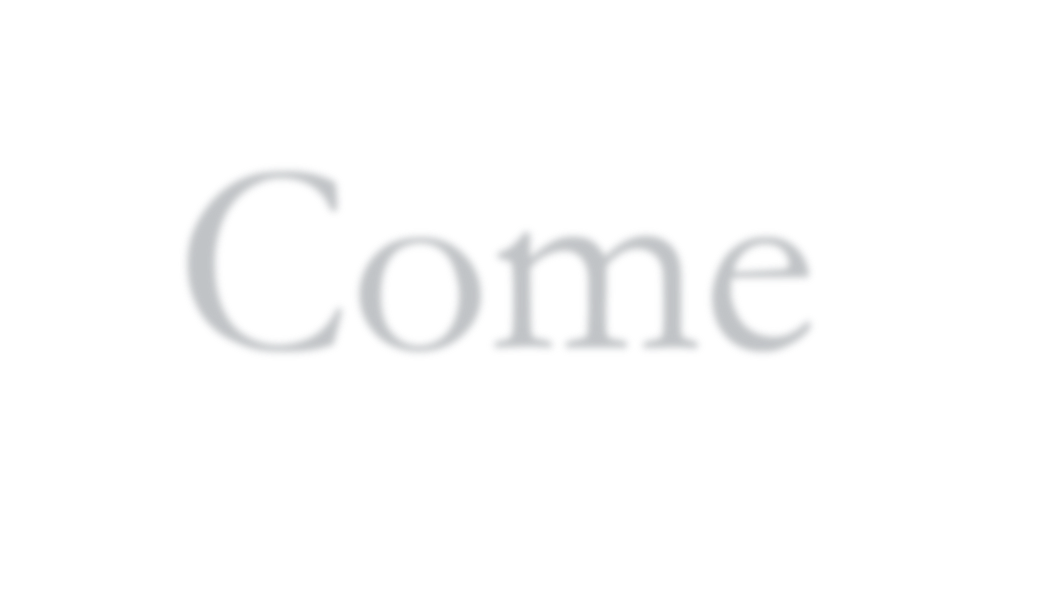 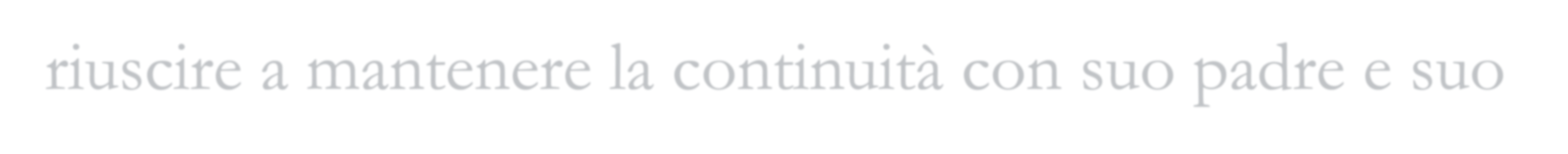 Come riuscire a mantenere la continuità con suo padre e suo  nonno?
Come riuscire a non perdere nessuno dei suoi figli?
Come riuscire a rimanere intero e a mantenere la propria identità?
E insieme con noi, suoi discendenti, si interroga con angoscia: i  nostri figli riusciranno a mantenerla?
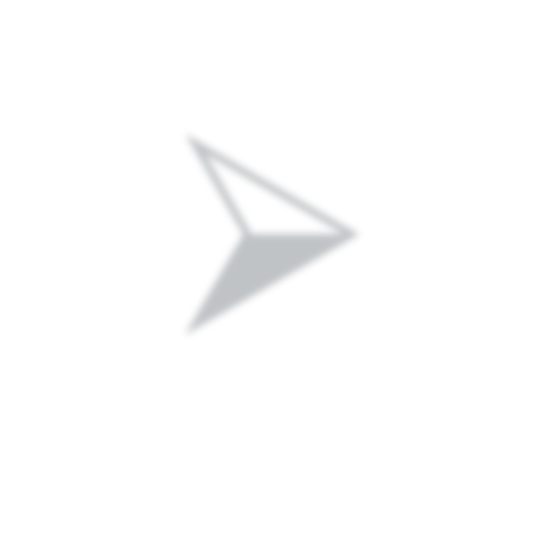 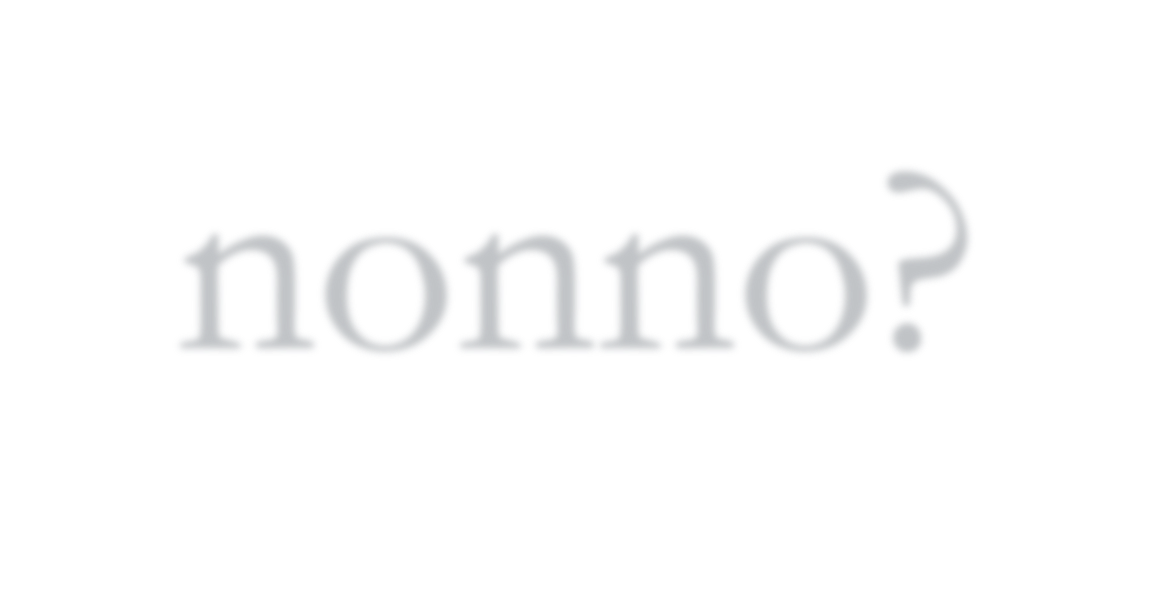 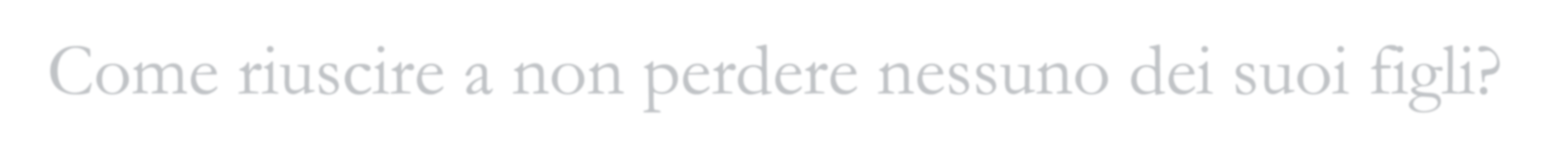 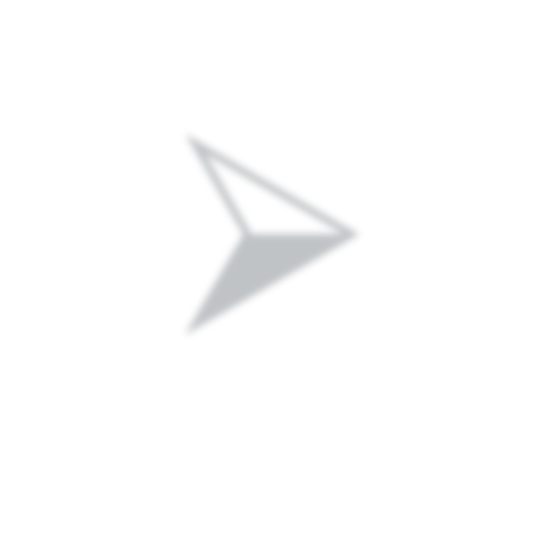 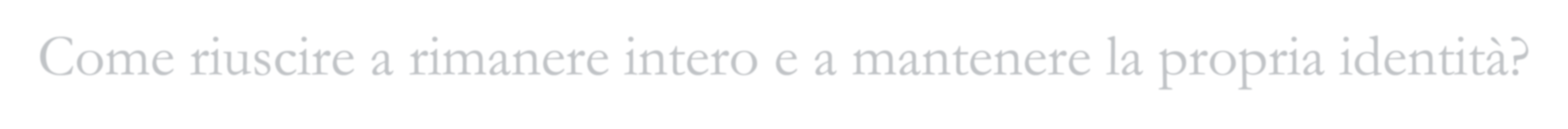 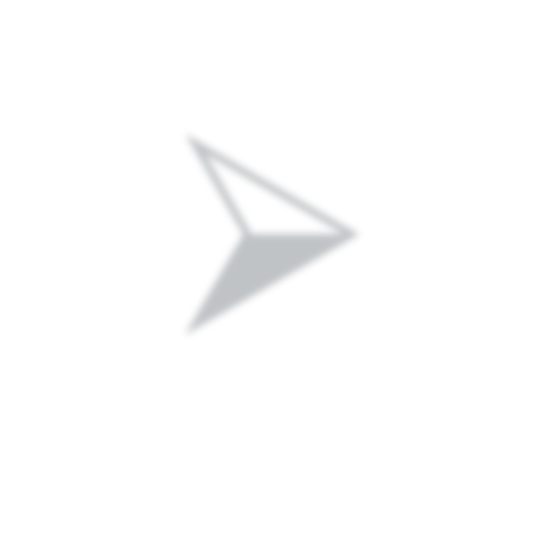 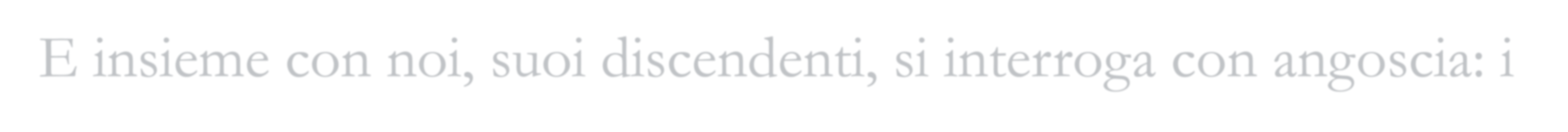 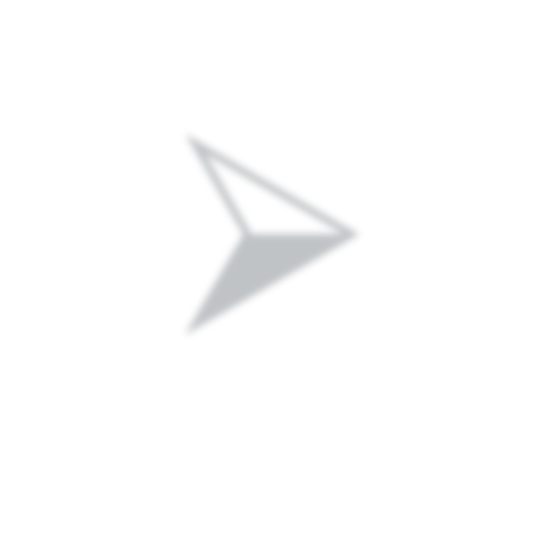 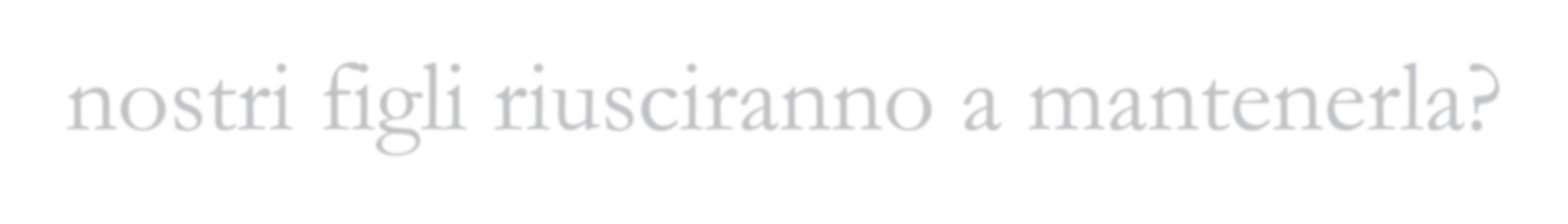 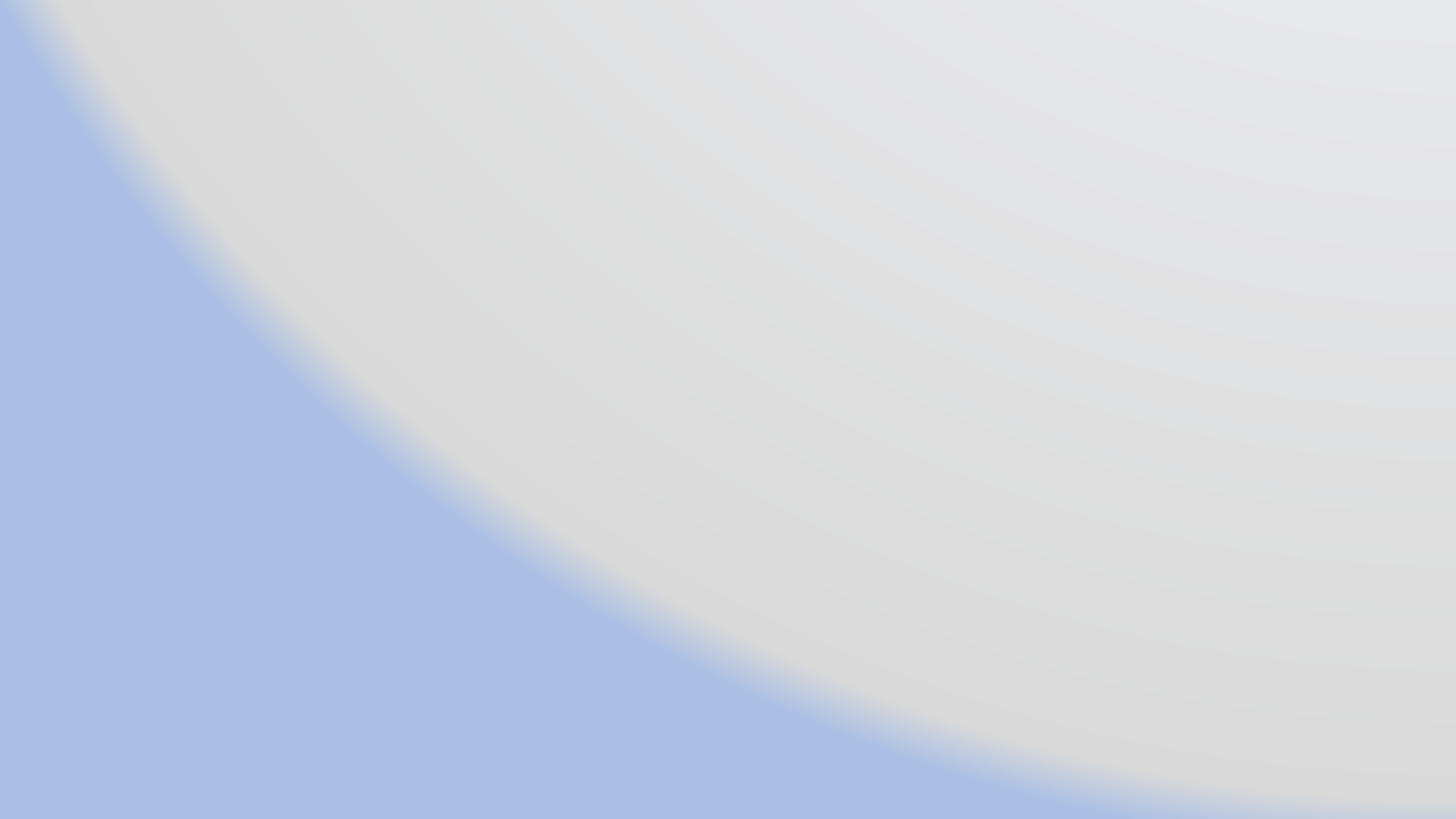 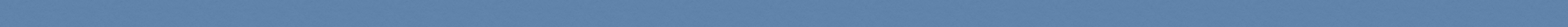 Dopo	che	riesce	a	unire	assieme	12	pietre	che	si	fondono	in	unica  pietra,
Yaakòv diventa l'identità integrata di Israele, una declinazione/  moltiplicazione in dodici figli - tribù, paradigmi di 12 modi di essere  diversamente ebrei.
Tutti compresi in uno stesso grande sogno, quello di una scala con  degli angeli che fanno su e giù, come in una dialettica ininterrotta, un  ponte creativo tra cielo e terra.